IA DEBRANCHEE
l'intelligence artificielle sans l’ordinateur
[Speaker Notes: Quelle: https://docs.google.com/presentation/d/1kSuQyW5DTnkVaZEjGYCkfOxvzCqGEFzWBy4e9Uedd9k/preview?imm_mid=0f9b7e&cmp=em-data-na-na-newsltr_20171213&slide=id.g1e301fae90_1_568]
Classification à l'aide d'arbres de décision : 		Le jeu du bon singe et du méchant singe
Vous pouvez utiliser cette présentation comme alternative aux cartes d'images découpées pour jouer au jeu du singe. N'hésitez pas à l'adapter à vos besoins.
Annabel Lindner
Stefan Seegerer
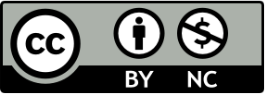 Variante de jeu n°1
mord
ne mord pas
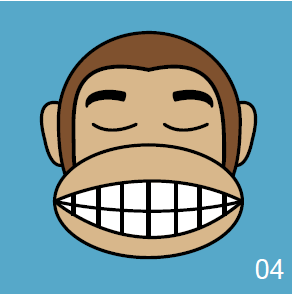 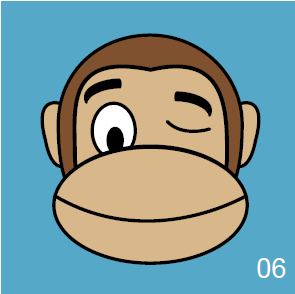 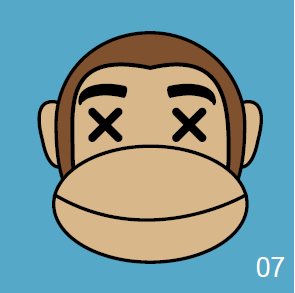 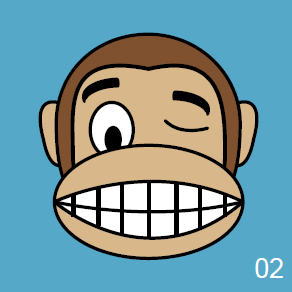 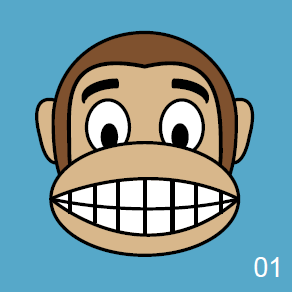 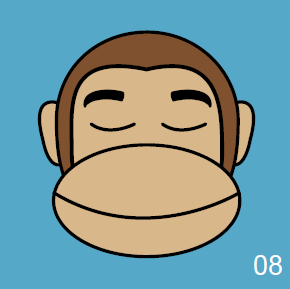 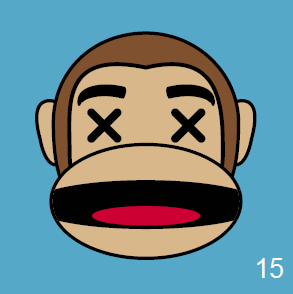 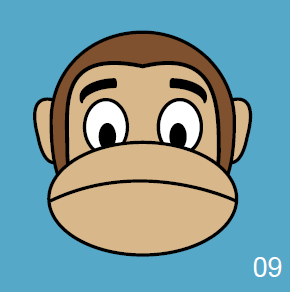 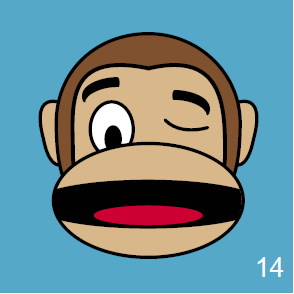 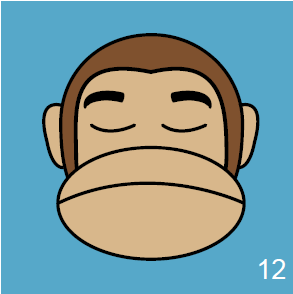 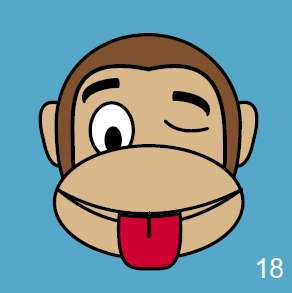 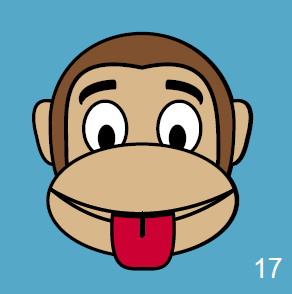 [Speaker Notes: Trainingsdaten]
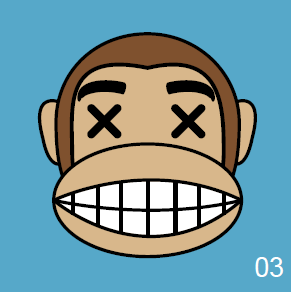 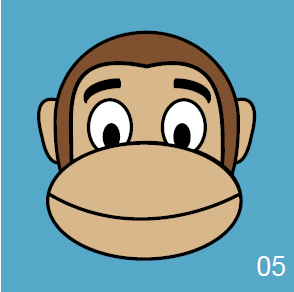 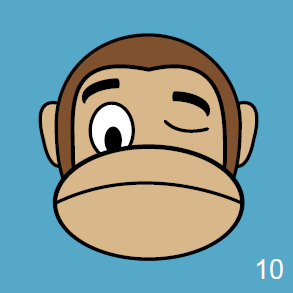 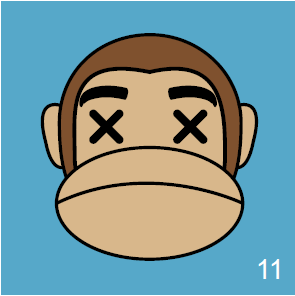 mord
mord
ne mord pas
mord
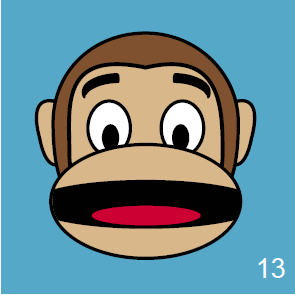 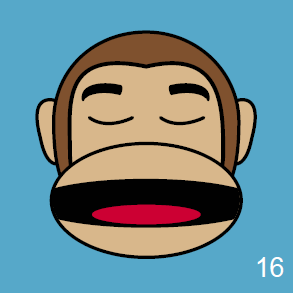 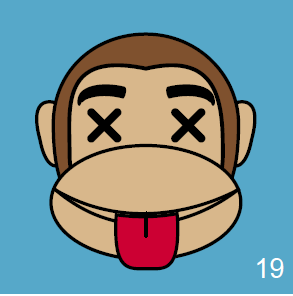 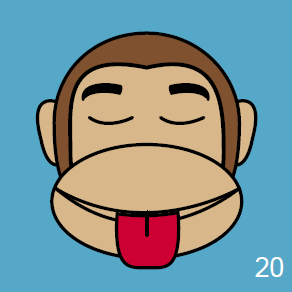 ne mord pas
ne mord pas
mord
ne mord pas
[Speaker Notes: Testdaten]
Variante du jeu n°2
mord
ne mord pas
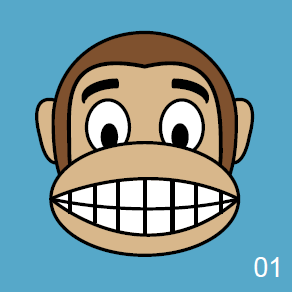 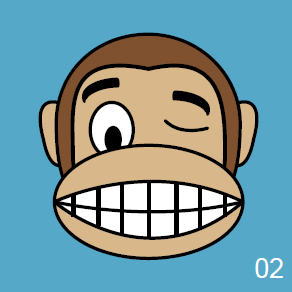 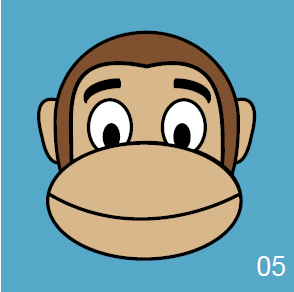 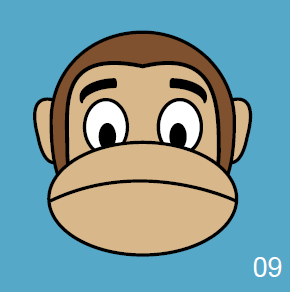 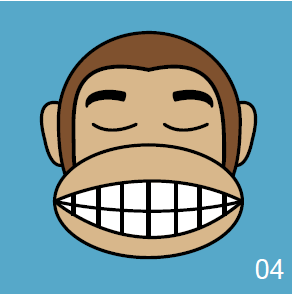 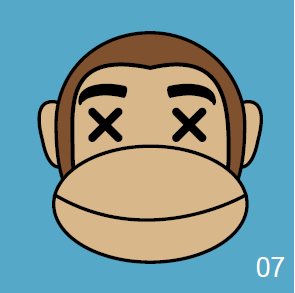 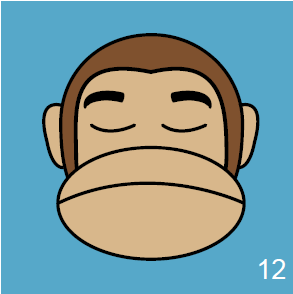 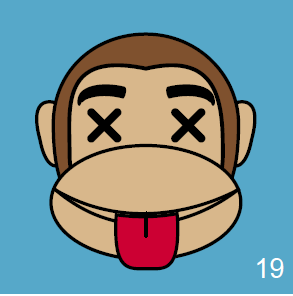 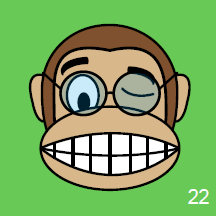 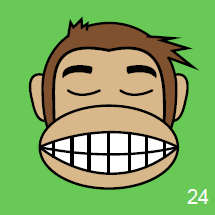 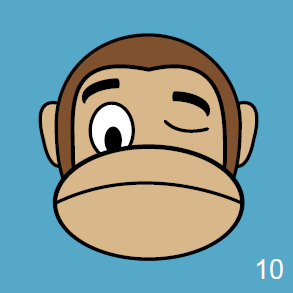 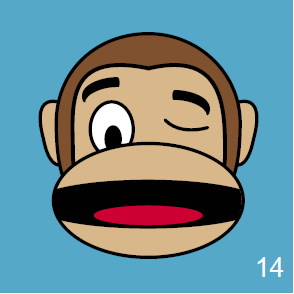 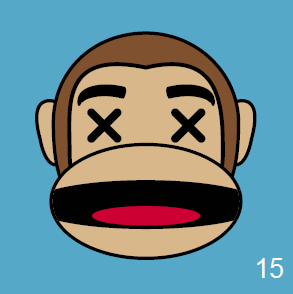 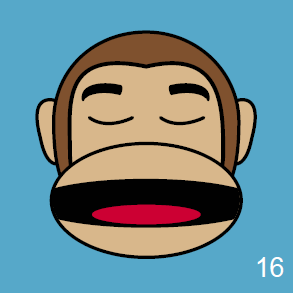 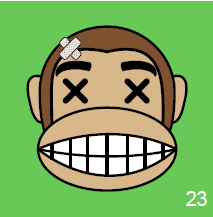 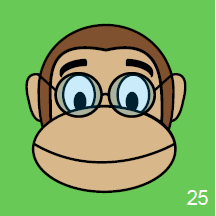 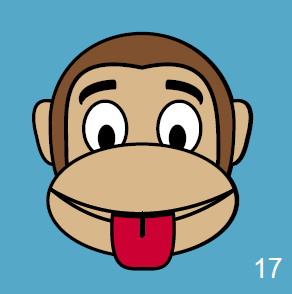 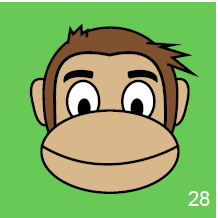 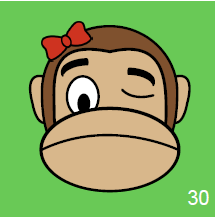 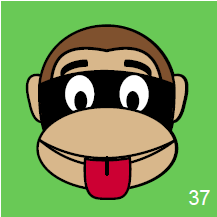 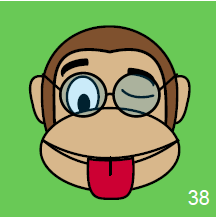 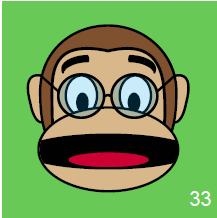 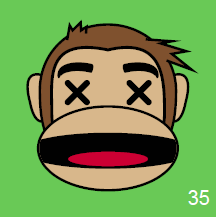 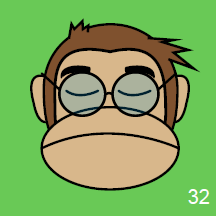 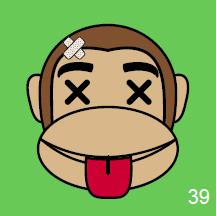 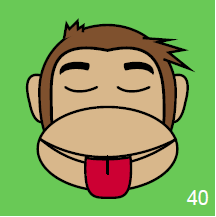 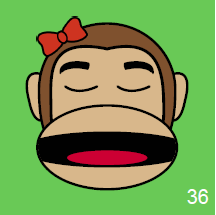 [Speaker Notes: Trainingsdaten]
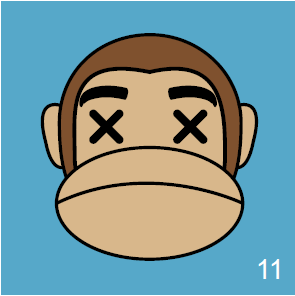 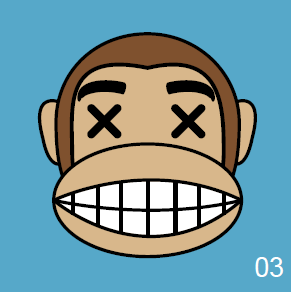 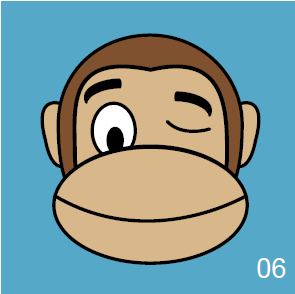 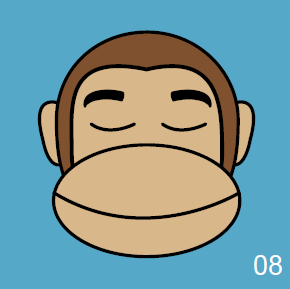 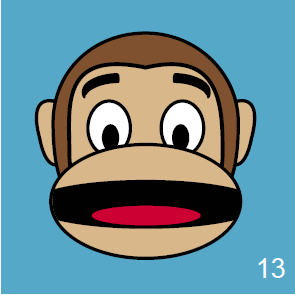 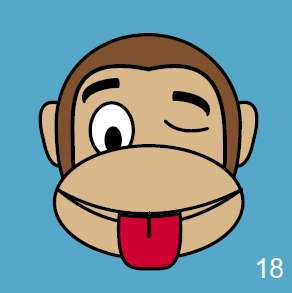 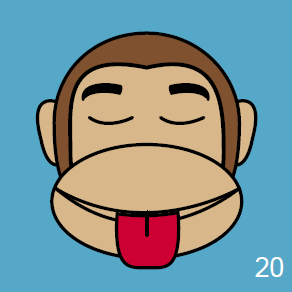 ne mord pas
ne mord pas
mord
mord
mord
ne mord pas
ne mord pas
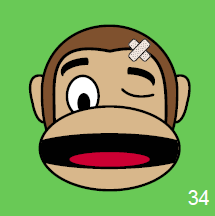 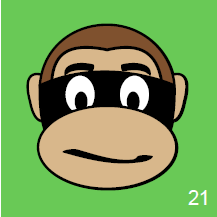 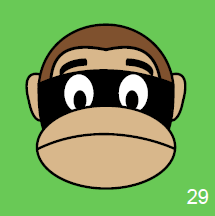 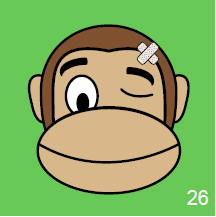 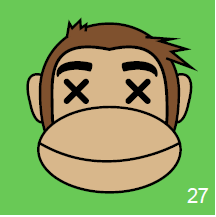 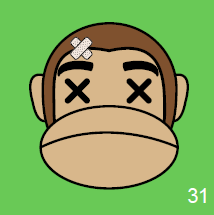 ne mord pas
ne mord pas
ne mord pas
ne mord pas
mord
ne mord pas
[Speaker Notes: Testdaten]